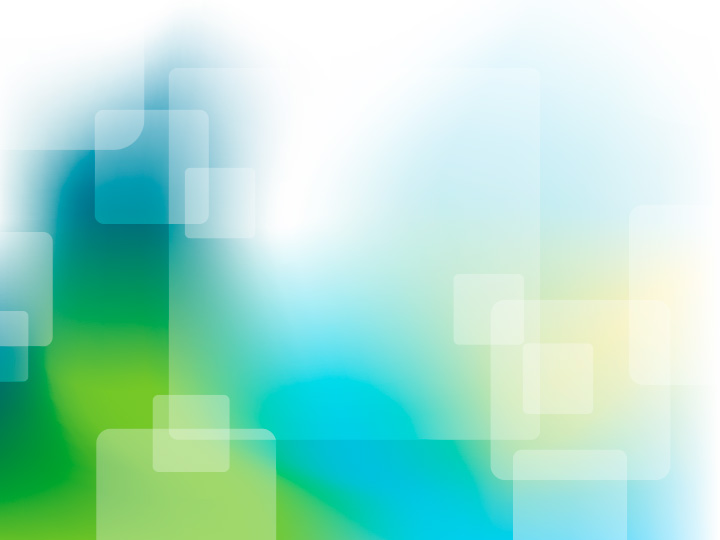 Социальный проект. Курс на качество.
Качество моей жизни … Каким оно должно быть?  В чем оно заключается?
Требования целевой аудиторииЗапрос на качество жизни
достаточную продолжительность здоровой жизни, поддержанную хорошим медицинским обслуживанием и безопасностью (отсутствием значимых угроз жизни и здоровью),
приемлемый объем потребления товаров и услуг, гарантированный доступ к материальным благам,
удовлетворительные социальные отношения, отсутствие серьезных общественных конфликтов и угроз достигнутому уровню благополучия,
благополучие семьи,
познание мира и развитие – доступ к знаниям, образованию и культурным ценностям, формирующим личность и представления об окружающем мире,
Требования целевой аудиторииЗапрос на качество жизни
учет мнения индивида при решении общественных проблем, участие в создании общепринятой картины мира и правил поведения человека,
социальную принадлежность, полноправное участие в общественной и культурной жизни во всех их формах,
доступ к разнообразной информации, включая сведения о положении дел в обществе,
комфортные условия труда, дающего простор для творчества и самореализации, относительно короткий рабочий день, оставляющий человеку достаточно свободного времени для различных занятий.
С каким запросом вы готовы работать? Для какой целевой группы?
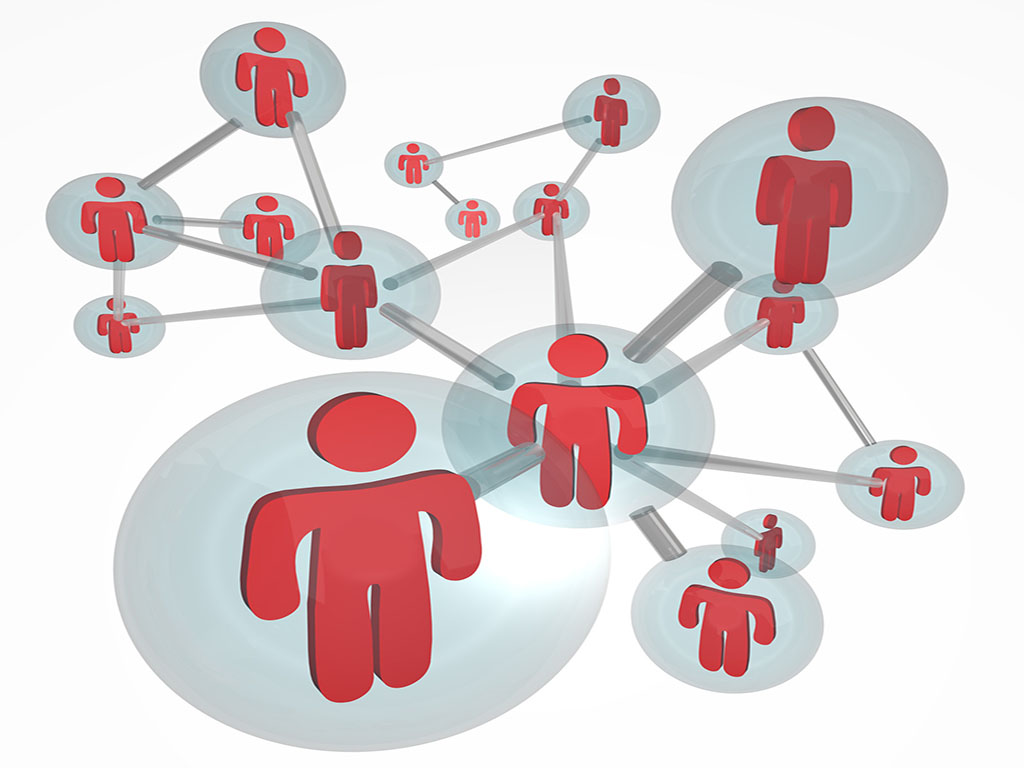 В чем нуждается каждая группа? Почему мы так решили?  Ищем  аргументы, доказательства
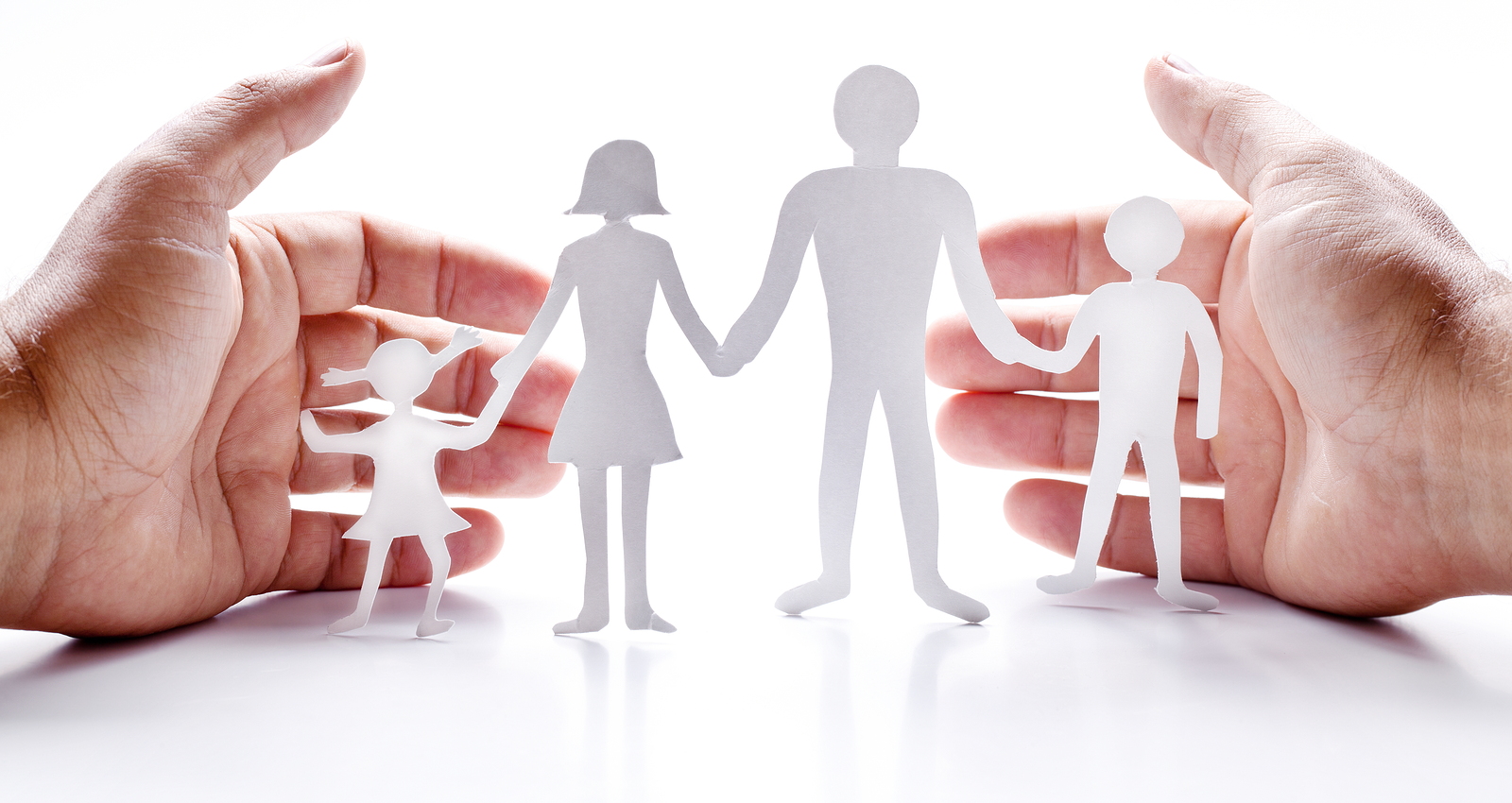 Что мешает сейчас достичь желаемого качества жизни? (перечень проблем) С какой проблемой ваша организация сможет работать?
Кто и как работает с этой темой в регионе?  Кого взять в партнеры и для чего?
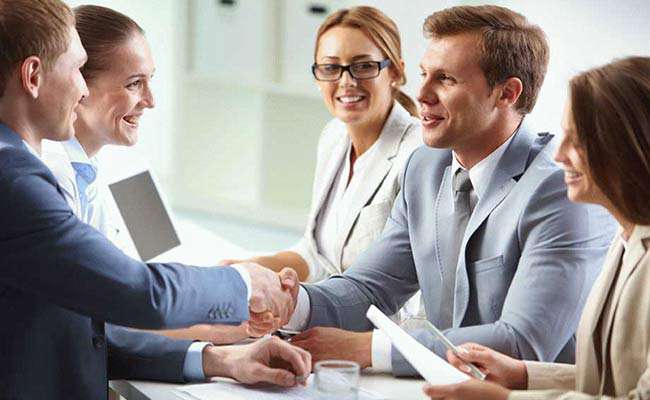 Формулируем связку ПРОБЛЕМА – ЦЕЛЬ
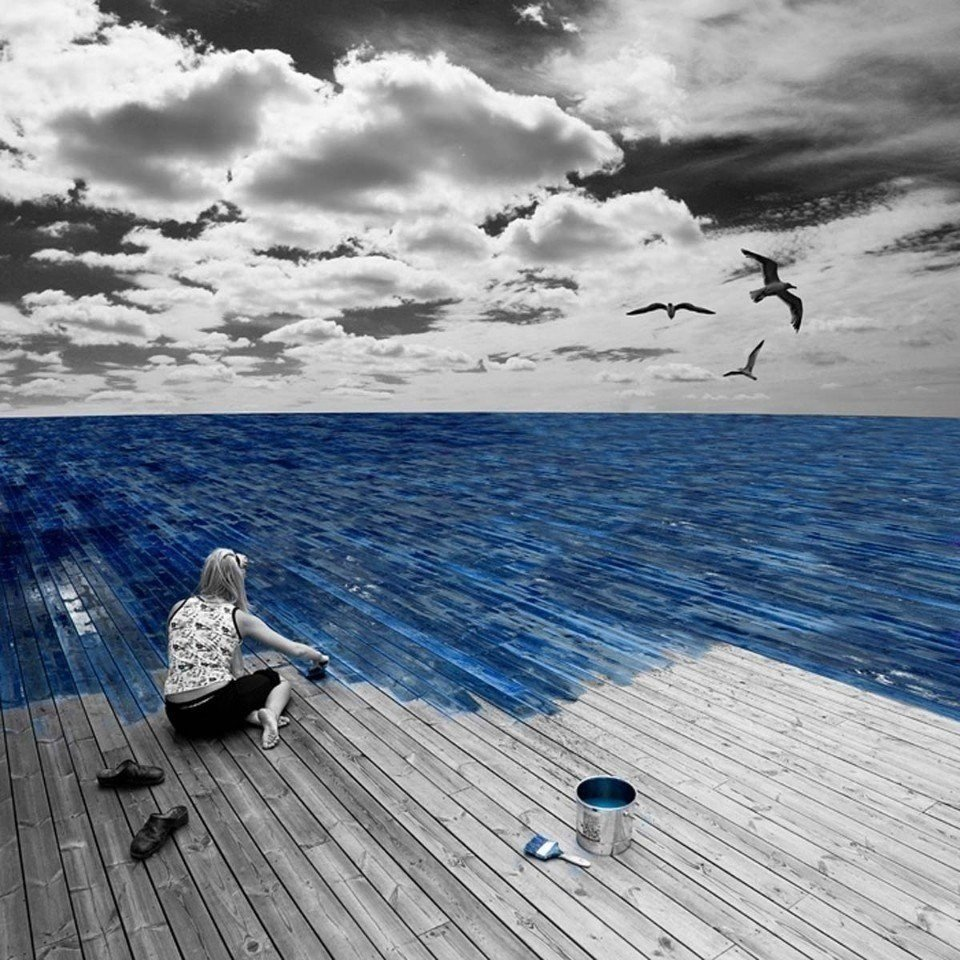 Как мы поймем что цель достигнута? Сформулируйте для своей целевой аудитории возможные изменения в качестве жизни и их показатели
Примеры результатов для участников программ
Сохранение или улучшение состояния здоровья 
Формирование или изменение моделей поведения
Изменения мнения и отношения к конкретной проблеме
Улучшение психологического состояния
Появление новых возможностей
Получение знаний, умений, навыков
Снижение рисков
…….
Примеры результатов для сообщества
Повышение гражданской активности и  расширение участия населения в принятии решений
Сохранение или улучшение экологической ситуации
Обеспечение общественной безопасности
Улучшение комфортности общественных пространств 
Повышение доступности социально – значимых услуг, возможностей (образования, досуга, спорта,  и др.)
Снижение напряженности
Примеры изменений
Примеры изменений
Как нам оценить свое влияние?  Исключите показатели, на которые вы мало влияете.
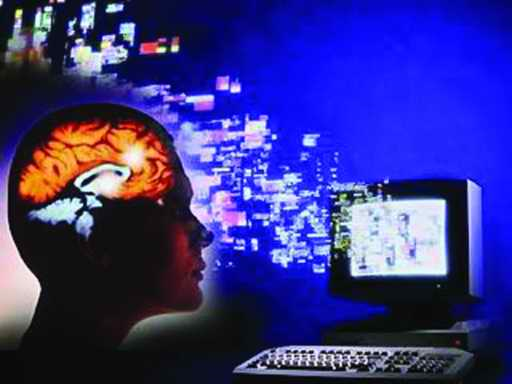 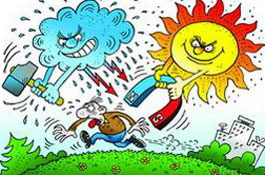 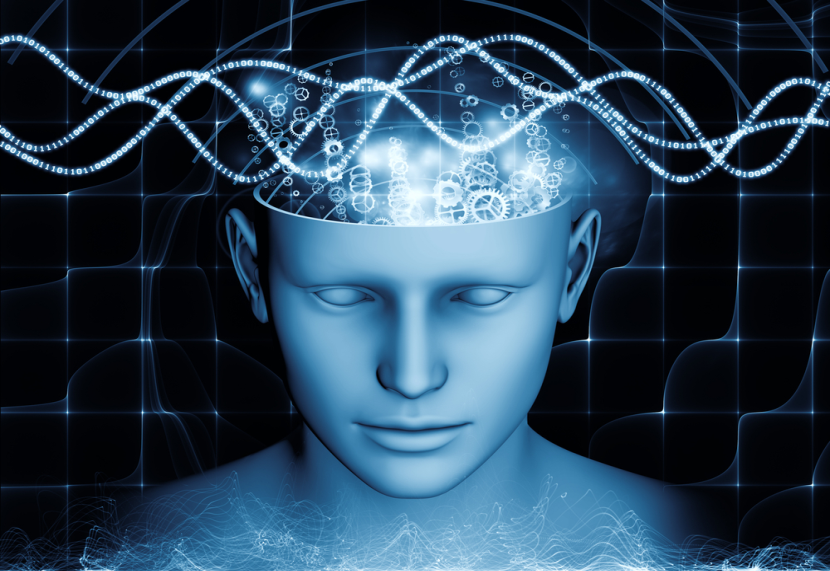 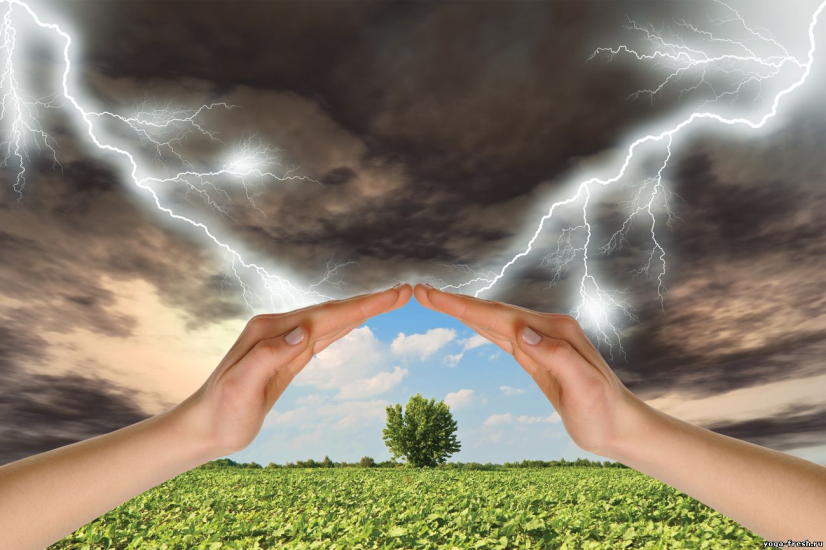 Спасение Утопающих Дело Рук Самих Утопающих
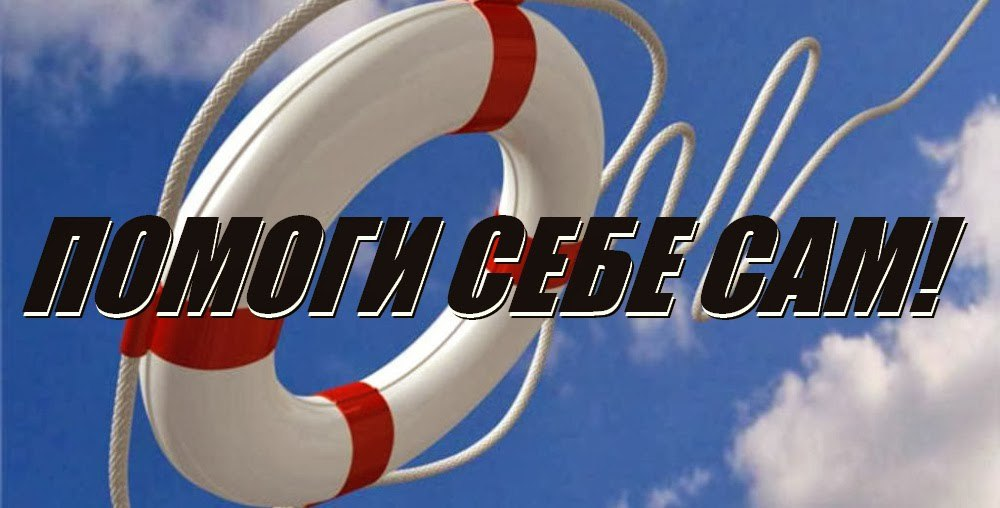 Как вовлечь людей  в реализацию проекта?
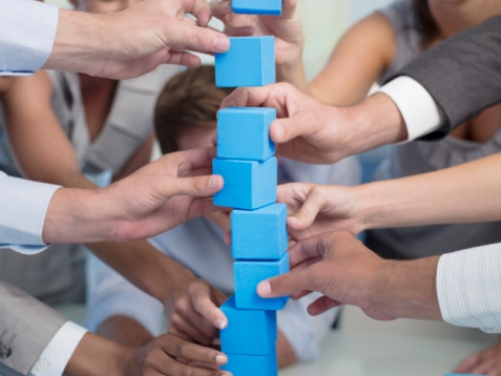 Выбор стратегииКак достичь поставленных результатов?
ПУТИ, КОТОРЫЕ МЫ ВЫБИРАЕМКакие шаги мы должны пройти к достижению заявленных результатов? (задачи)
Какие мероприятия позволят решить каждую задачу?
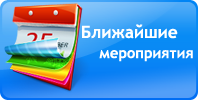 Какие ресурсы нам нужны для  проведения этих мероприятий?
Какие есть вопросы?
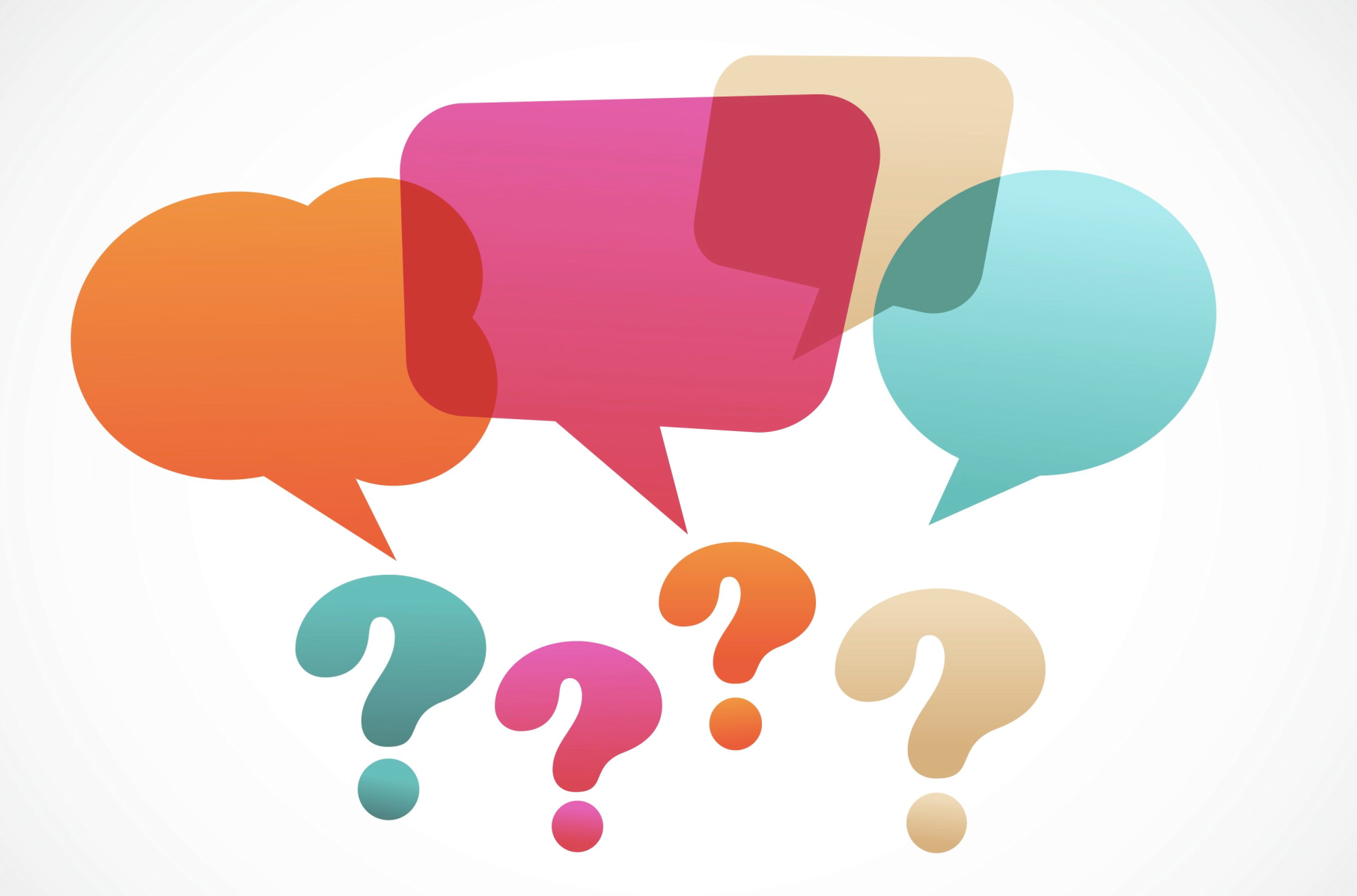 Домашнее задание (до 25.08) Описание проекта
Описание проблемного поля
Цель
Задачи
Мероприятия
Результаты (количественные и качественные) 
Ресурсы (бюджет)